Основы предпринимательской деятельности
В настоящее время в Республике Беларусь негосударственный сектор экономики развивается значительными темпами. В связи с чем, обладание основами предпринимательской деятельности студентом является важным и полезным элементом подготовки специалистов (высшей квалификации).
Программа предназначена для организации изучения основных категорий и положений теории и практики предпринимательской деятельности, принципов и подходов к управлению малым бизнесом, развитию инновационного предпринимательства в условии жёсткой конкуренции, борьбы на внутреннем и внешнем рынке.
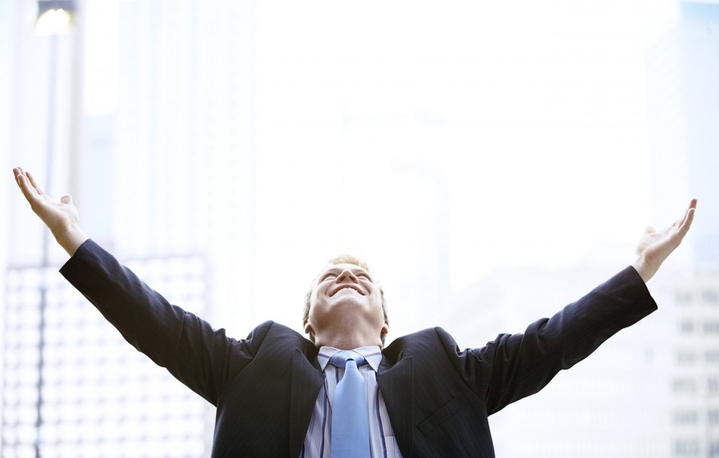 Цель преподавания дисциплины  -  приобретение студентами необходимых знаний, умений и навыков по обеспечению эффективного функционирования предприятий в рыночной среде средствами экономики и управления.
Задачи дисциплины:
В результате изучения дисциплины студент должен:
 знать и уметь объяснить:
экономическую сущность предпринимательства;
особенности организации и планирования работы предприятий впредпринимательской среде;
особенности работы предприятия на товарном и финансовом рынках;
факторы и пути повышения эффективности производственно-сбытовой деятельности предприятия.
как стать предпринимателем.

уметь:
определить конкурентные преимущества предприятия и егопродукции;
оценить потребность в капитале для реализации предпринимательской идеи;
выбирать наилучшую схему организации и размещения производства, реализации продукции;
оценить финансовую устойчивость предприятия и определить пути её достижения.
использовать технологию организации малого бизнеса
Содержание учебного материала